Mahjong AI Design
Feng Yu
1
Background
2
Design ideas
Content
3
Result
4
Reflection
1
PART ONE
Background
Background
Mahjong is a four-player imperfect information game that originated in China with a long history of more than 3000 years.
Different from other competitive mahjong (such as Japanese mahjong), national standard mahjong has a wealth of hand scores and has a minimum success score limit. In addition, the winner can get points from the other three people, and the penalty for calling cards is relatively small, which leads to more encouraging offenses overall.
In summary, I am designing an AI that is biased towards offense.
2
PART TWO
Design ideas
Design ideas
My AI is based on searching different paths to Hu. First, I will calculate the number of all the currently unknown cards.
1
2
Then I will estimate the distance from the current hand to Hu. This estimate does not consider the Hu score limit.
3
After getting the estimated value, I will try to search for all legal card types that can be obtained by replacing no more than five cards in the current hand
4
Finally, by calculating the scores of these card types, the scores are added to the cards discarded in the search process. The card with the highest score in the end is the card played first
Design ideas
Kezi, Shunzi, Dazi
Chi, Peng, Gang
Calculate whether the Hu's card type can be reached within a given distance by maintaining the hand cards to be retained
Calculate whether to perform these operations and the score of the highest card obtained to determine whether to perform these operations
Pruning details
Maintain the current xiangting of the reserved hand when searching to calculate whether it can reach Hu within the limit and pruning in time
If the hand satisfies the Hu conditions, I will go straight to Hu and do not consider seeking higher scores.。
Hu
Xiangting
Design ideas
Calculator
Mo, Chi, Peng
Calculate the points that can be obtained by the current legal hand type through the given counter
By giving different multiples of Mo, Chi and Peng, it is determined whether the hand is allowed to score differently under the condition of Ming Pai.
Score calculation
If there are multiple feasible options, the card with the maximum value of each method will be calculated and the maximum value will be used as the result.
Calculate the scores of different card types by multiplying by the number of required cards in the current field
Rest Cards
Chi, Peng, Gang
3
PART THREE
Result
Result
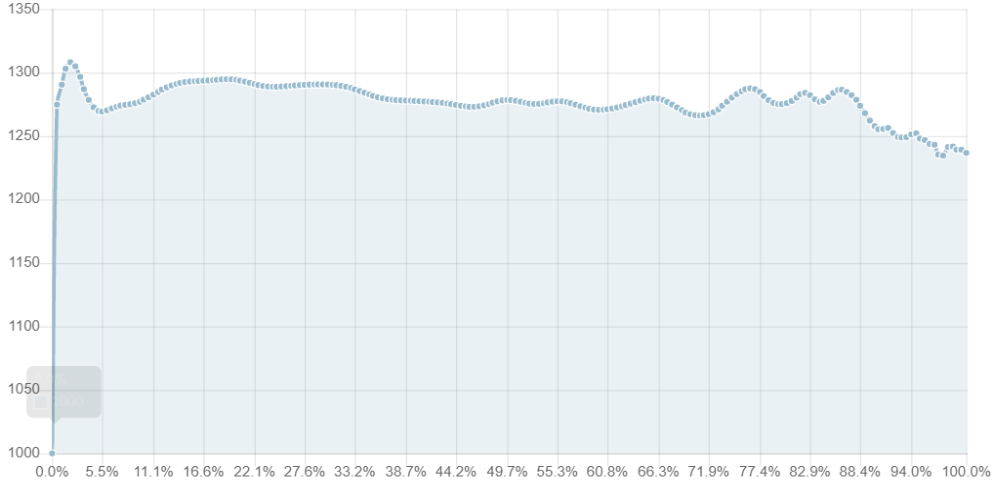 Ladder
Roughly around 1275
Point Race
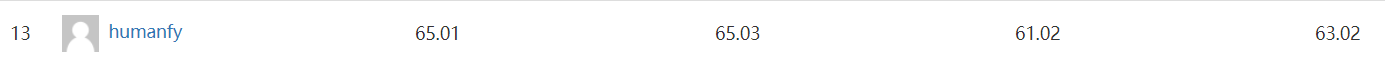 11th, 9th and 15th
Final
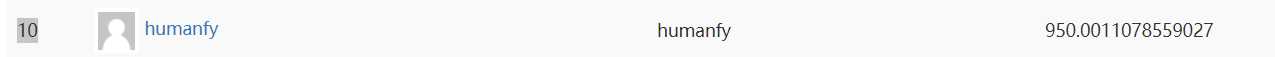 10th
4
PART FOUR
Reflection
Reflection
01
02
No Defence
03
Time Limit
Did not consider defense, resulting in too aggressive card strategy
04
Card Type
Occasionally time out when facing complex situations
Hands estimate
There is no special card type, such as seven pairs
Did not estimate the hands based on other people's folds and calls
THANKS FOR YOUR WATCHING
Lorem Ipsum Dolor Sit Er Elit Lamet, Consectetaur Cillium Adipisicing Pecu, Sed Do Eiusmod Tempor Incididunt Ut Labore Et Dolore Magna Aliqua.
Thank you